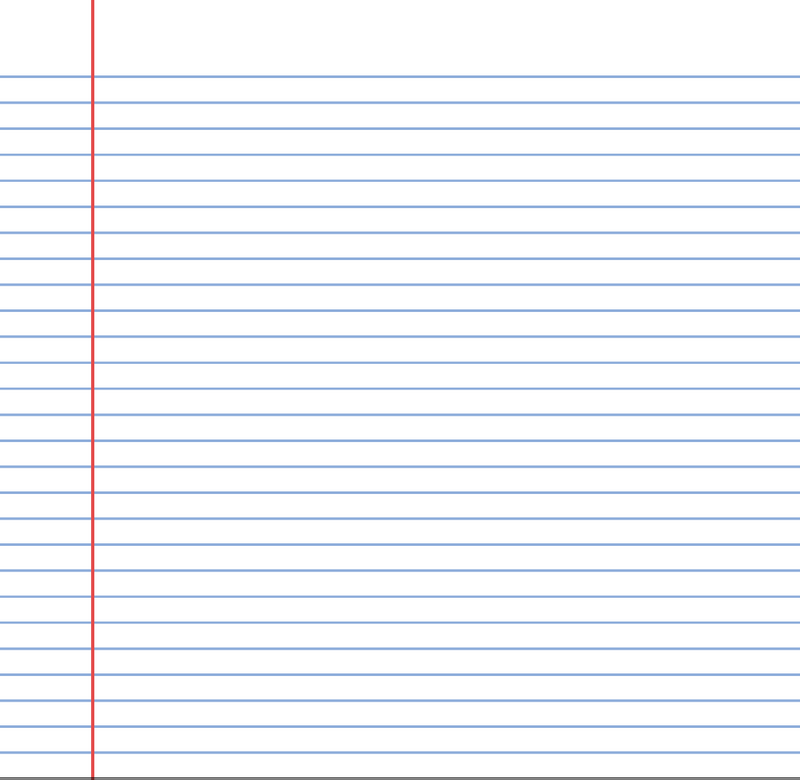 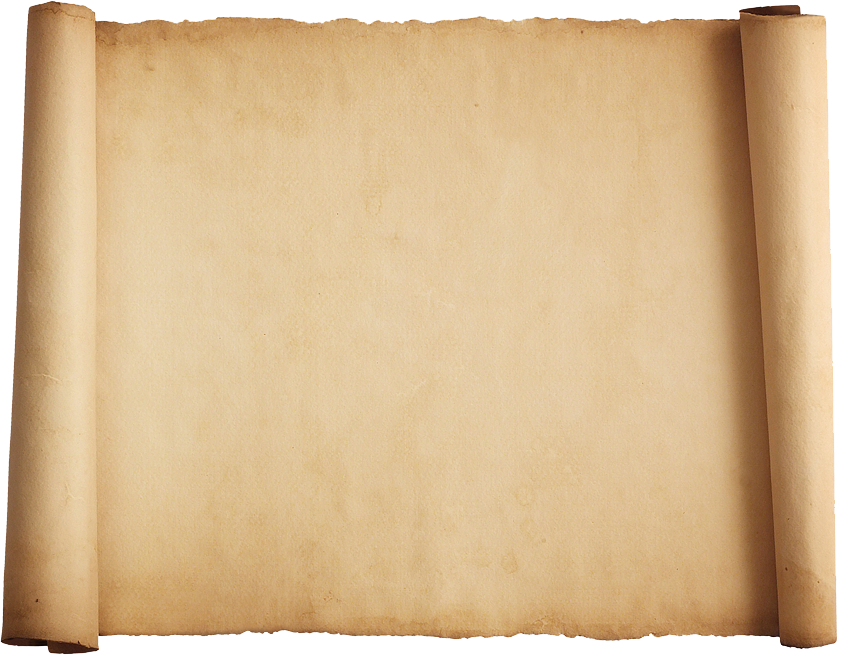 Департамент освіти Вінницької міської ради
Міський методичний кабінет 

Робочий календар
 вперше
призначеного 
класного
керівника
                                                           Укладач : методист 
                                                              з виховної роботи 
                                                                    Побережна І.В.
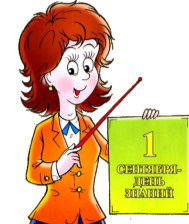 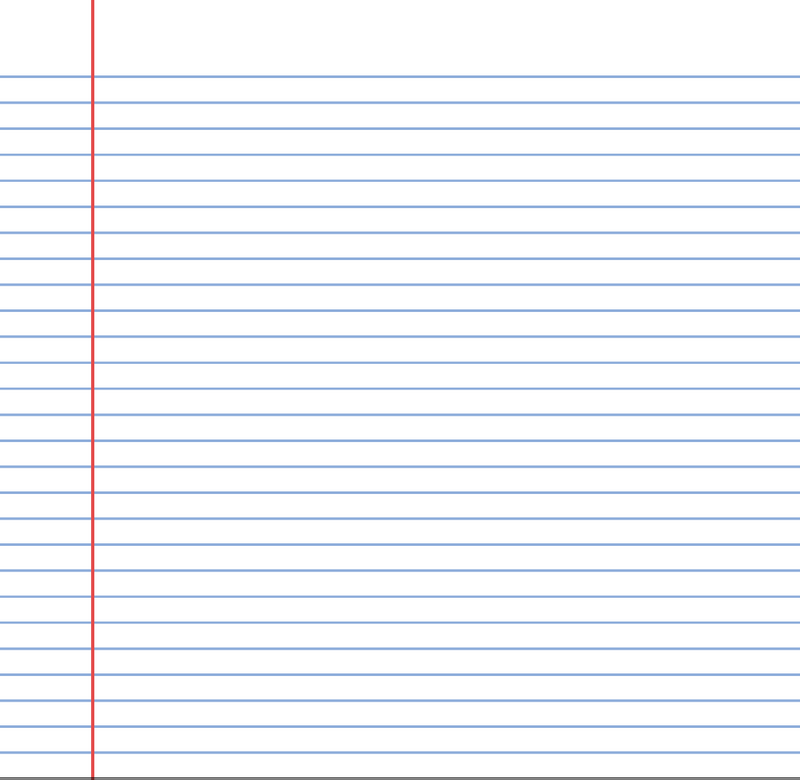 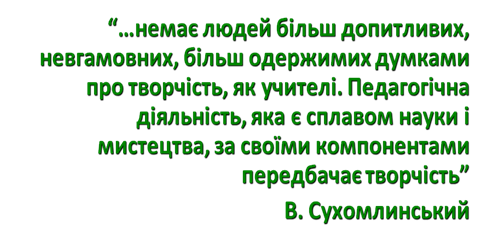 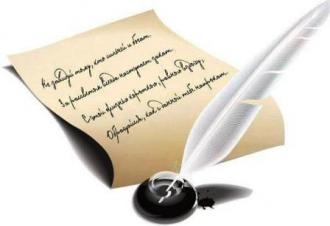 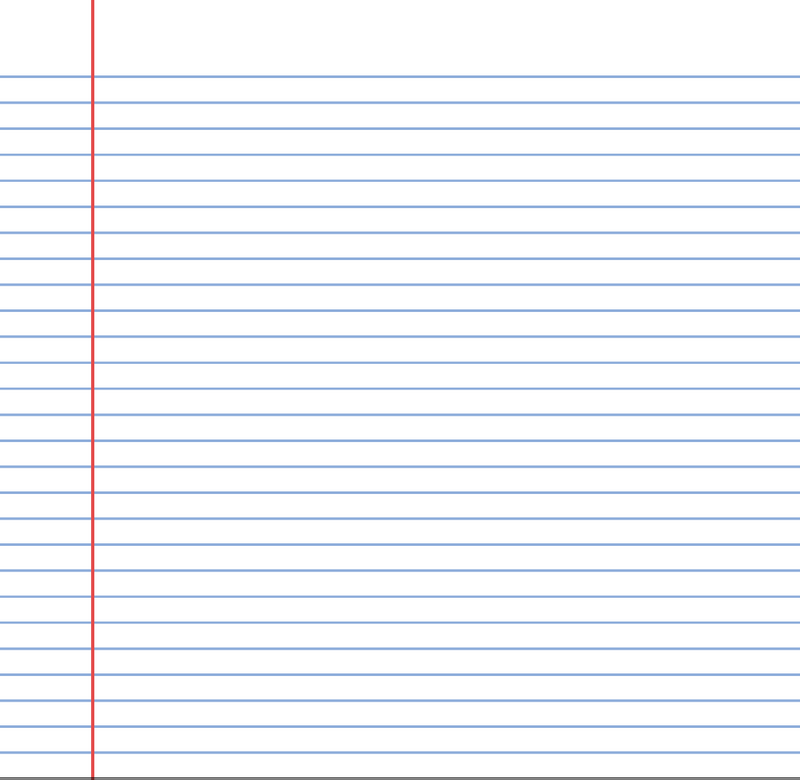 ВЕРЕСЕНЬ

Методичні рекомендації щодо 
планування роботи класного
керівника.

Планування  виховної  роботи  
з  класним  колективом.

3. Аспекти виховної діяльності
малодосвіченого класного керівника.
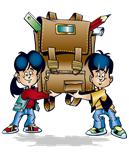 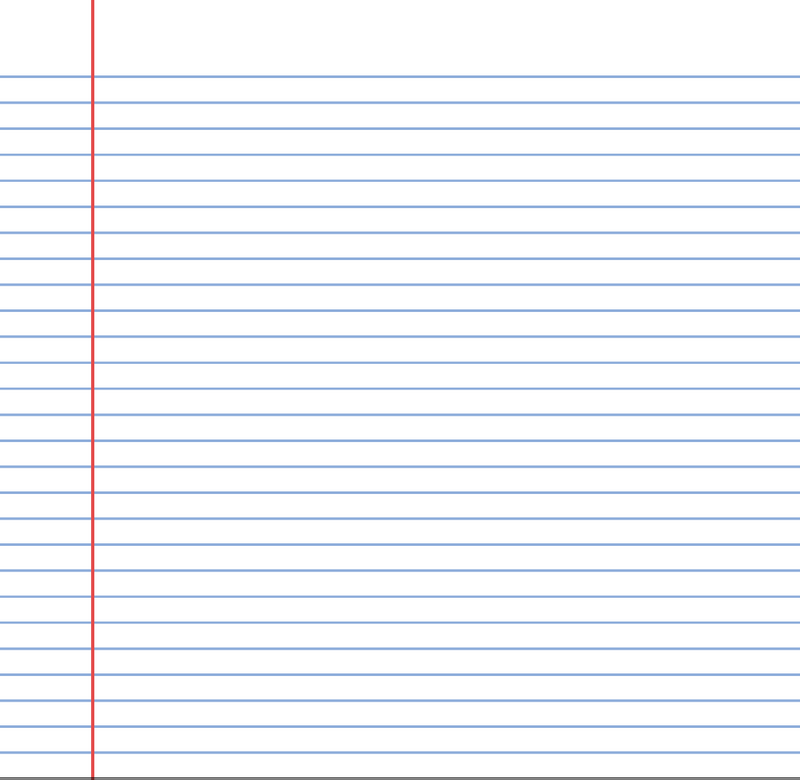 ЖОВТЕНЬ

Психолого - педагогічна
 компетентність класного керівника.

Оформлення  класних  куточків, літописів.

Про  порядок  проведення  
навчальних  екскурсій .
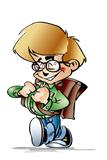 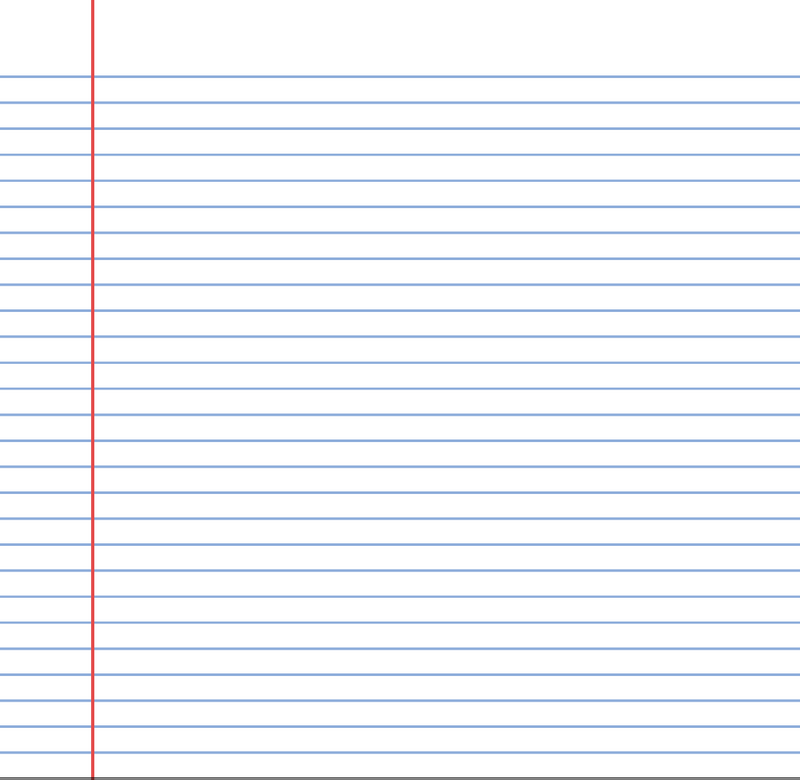 ЛИСТОПАД


1. Організація  роботи  класного  керівника  з профілактики  відхилень у поведінці  учнів. 

2. Мистецтво робити зауваження.

3. Взаємодія  класного  керівника  з  батьками класу.
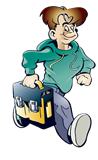 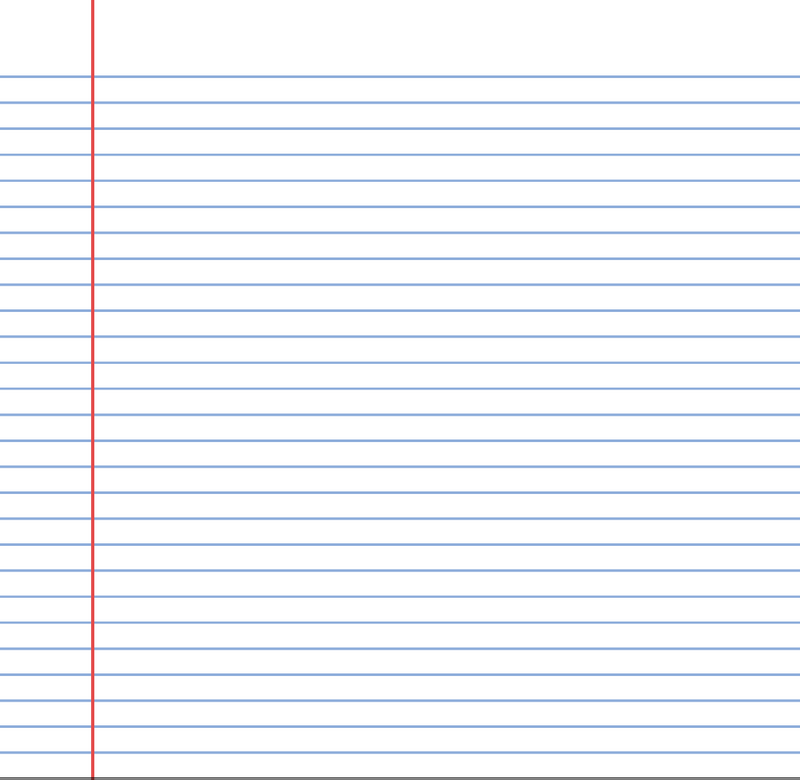 ГРУДЕНЬ
Практикум  для  класних  керівників щодо  визначення  способу  розв’язання запропонованої  проблемної  ситуаціїї .

Вивчення  індивідуальних  особливостей  учнів,  їхніх  інтересів,  потреб.

3.   Методи  виховання школярів. Основні  напрями, завдання  і  орієнтовні  форми.
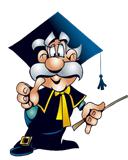 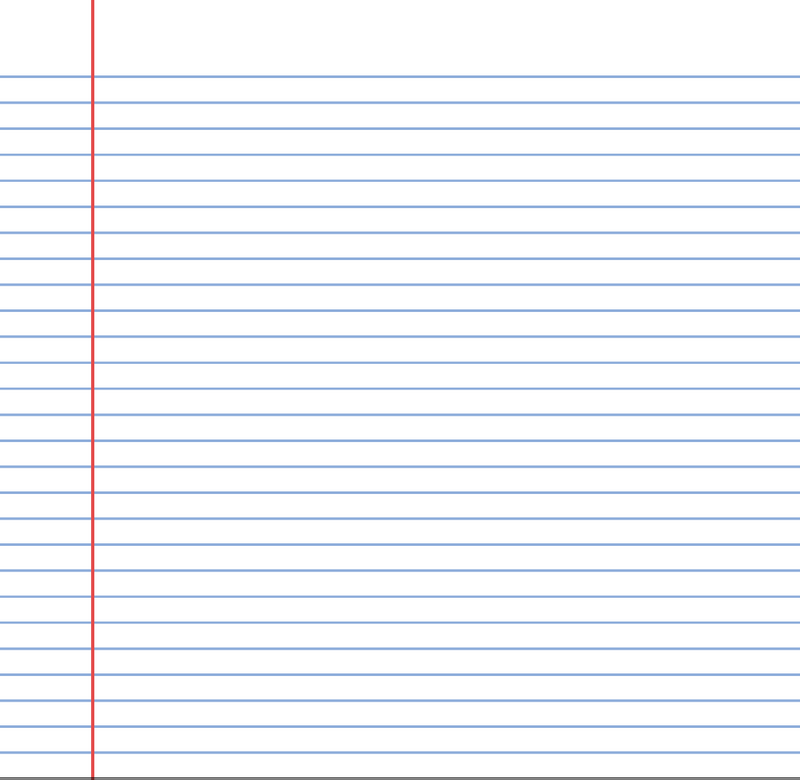 СІЧЕНЬ

Самоаналіз виховної  діяльності.

Робота  класного  керівника  з  активом  класу.

План – циклограма   виховної  роботи.

4.   Золоті правила класного керівника.
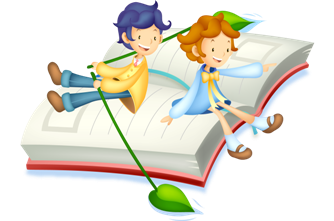 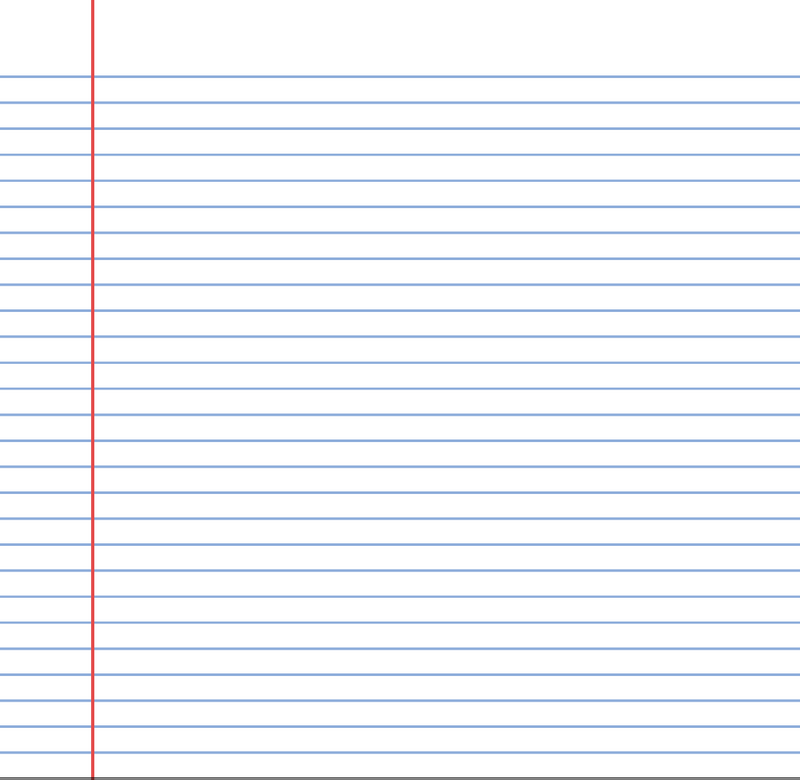 ЛЮТИЙ
Система  роботи  класного  керівника  в  сучасній  школі.

Творчість:  шляхи  звільнення  від  стереотипів  і  шаблонів.

3. Методика  підготовки  та  проведення  класних  виховних  заходів.
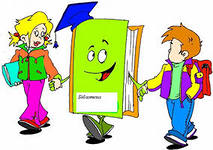 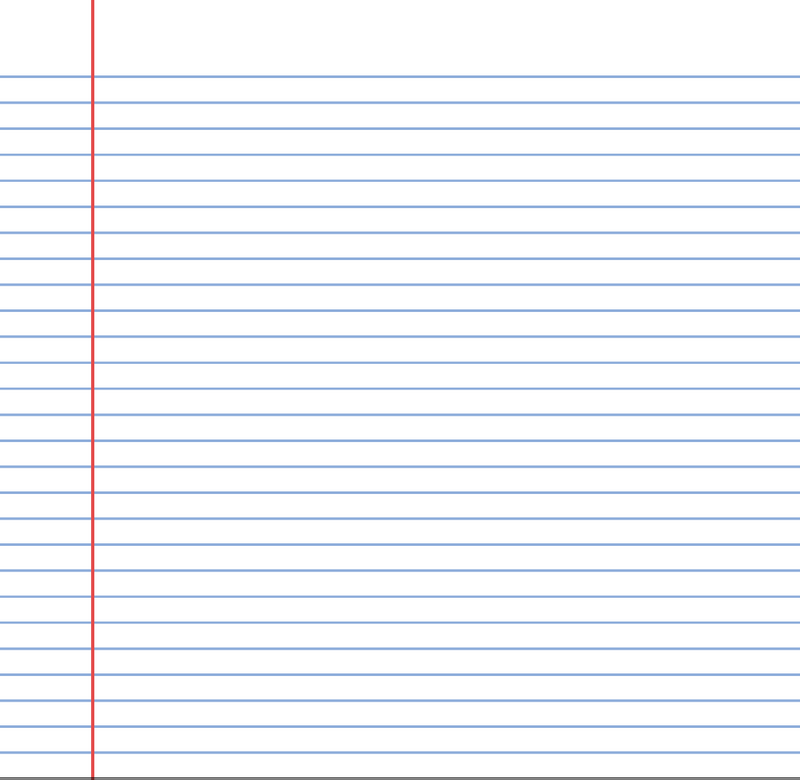 БЕРЕЗЕНЬ
Виховання: взаємодія  з родиною  школяра .

Нові  форми  групової  роботи  з  дітьми.  

 3.  Модель  діяльності  класного  керівника.
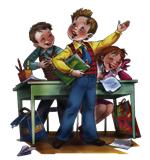 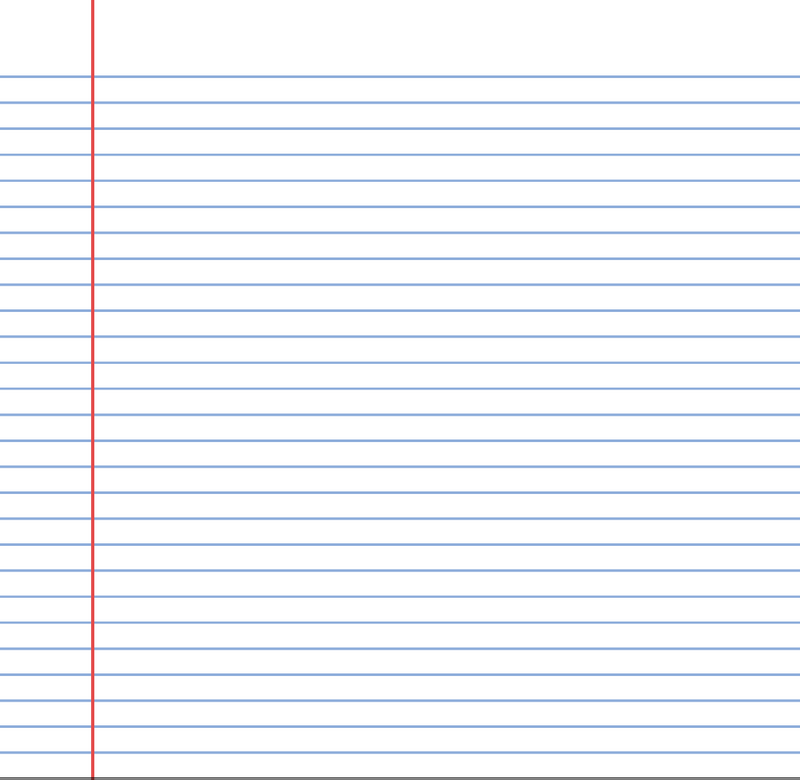 КВІТЕНЬ
Створення  необхідних  умов  для 
 фізичного  розвитку  школярів, 
 збереження та зміцнення  їхнього 
 здоров’я.

Використання  новітніх
технологій у  виховній  роботі.
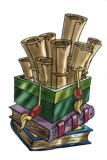 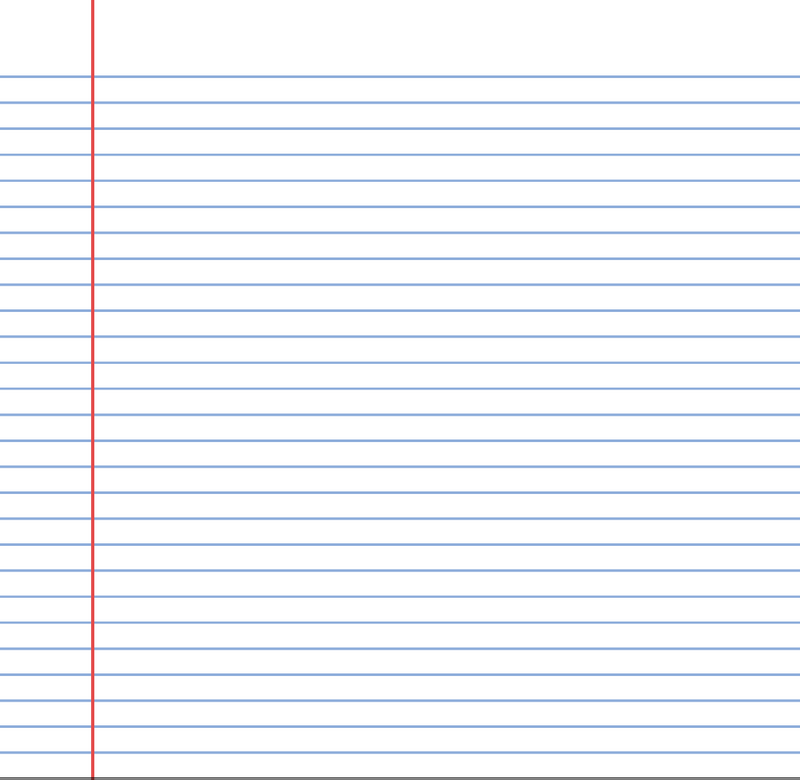 ТРАВЕНЬ

Гуманізація  навчально-виховного  
процесу як важлива умова
співробітництва вчителя і учня.

2.Творча  програма  класного  керівника .
ТРАВЕНЬ


Гуманізація  навчально-виховного  
Процесу, як важлива умова співробітництва вчителя і учня
2.Творча  програма  класного  керівника .
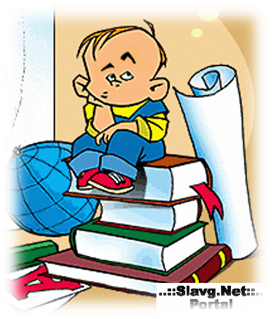 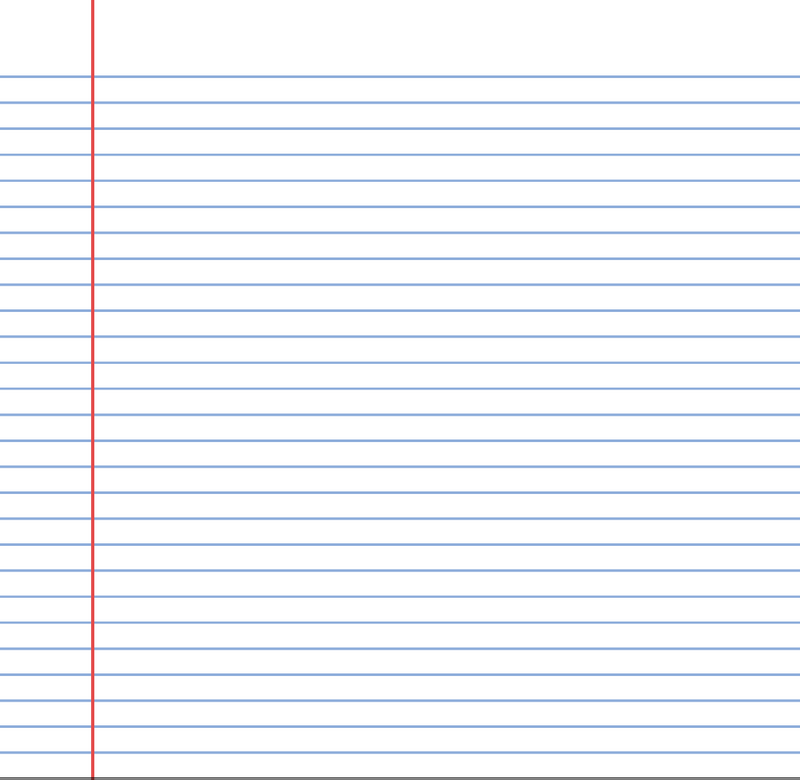 Взаємодія  класного  керівника  з  батьками класу
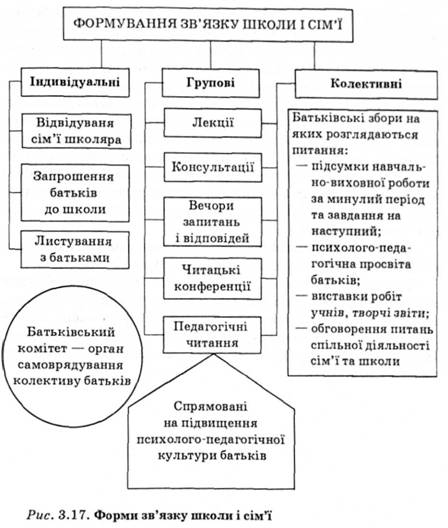 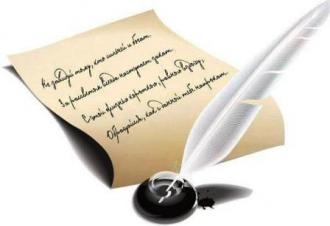 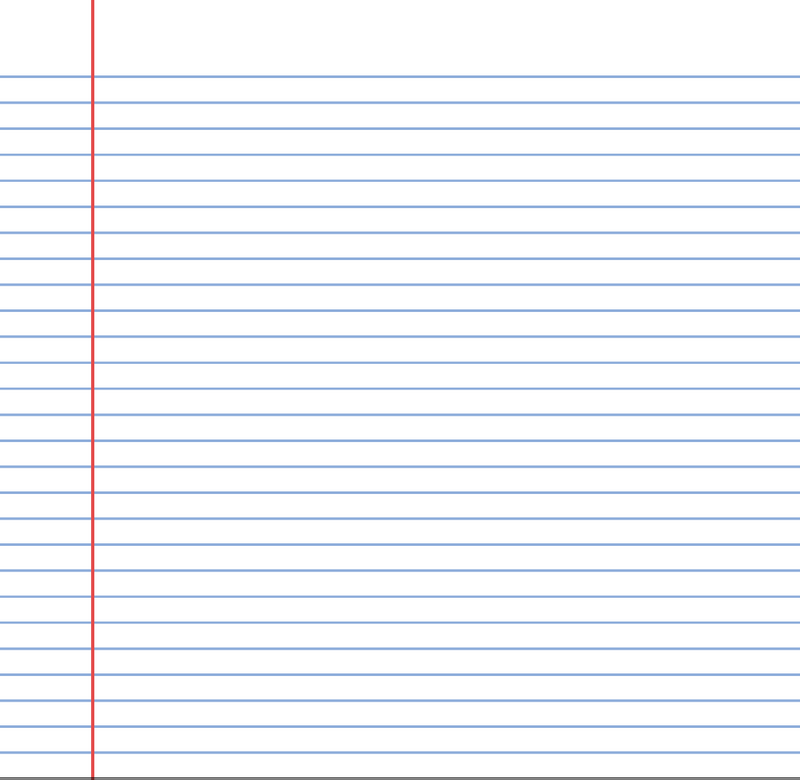 Золоті правила  класного керівника

 Учитель має бути особистістю, яка приваблює дітей.
 Учитель повинен викликати любов та повагу дітей до себе,  бути у стосунках з ними чесним і відвертим.
 Учитель має бути веселим і жартівливим.
 Учитель має раціонально використовувати свій час.
 Учитель має бути доброзичливим.
 Учитель має постійно вдосконалюватись, розширювати свій кругозір.
 Гасло вчителя: „Пізнай самого себе і допоможи в цьому своїм учням”.
 Учитель повинен реалізувати індивідуальний підхід до дитини, вміти її вислухати.
 Учитель має створити колектив, у якому панують доброзичливі стосунки.
 Учитель має любити, захищати дитину, поважати її почуття.
ТРАВЕНЬ


Гуманізація  навчально-виховного  
Процесу, як важлива умова співробітництва вчителя і учня
2.Творча  програма  класного  керівника .
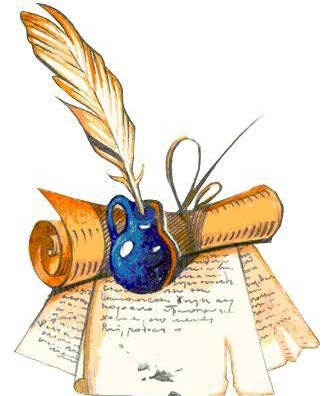 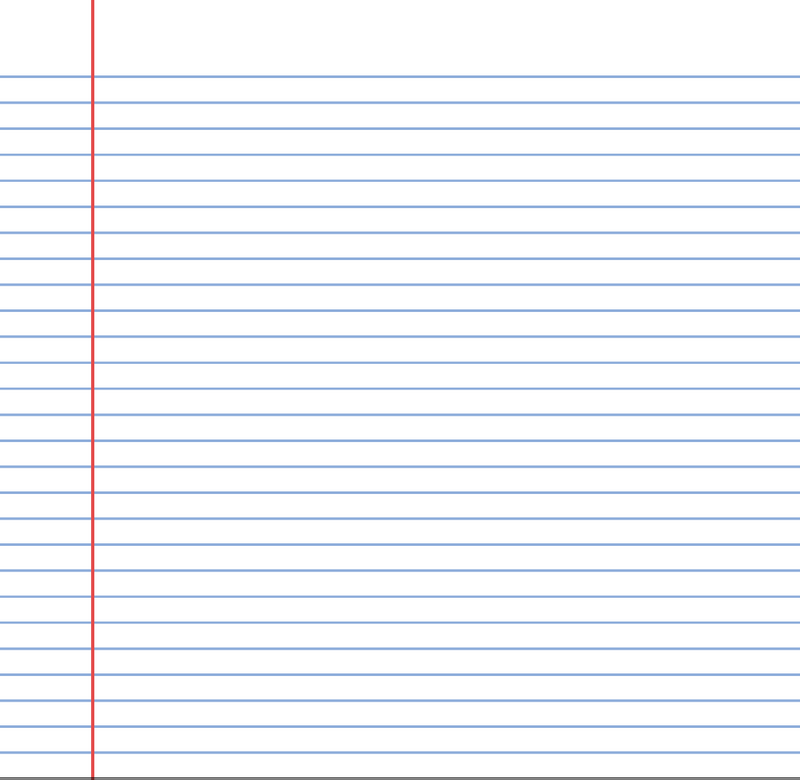 Виховання: взаємодія  з родиною  школяра
ТРАВЕНЬ


Гуманізація  навчально-виховного  
Процесу, як важлива умова співробітництва вчителя і учня
2.Творча  програма  класного  керівника .
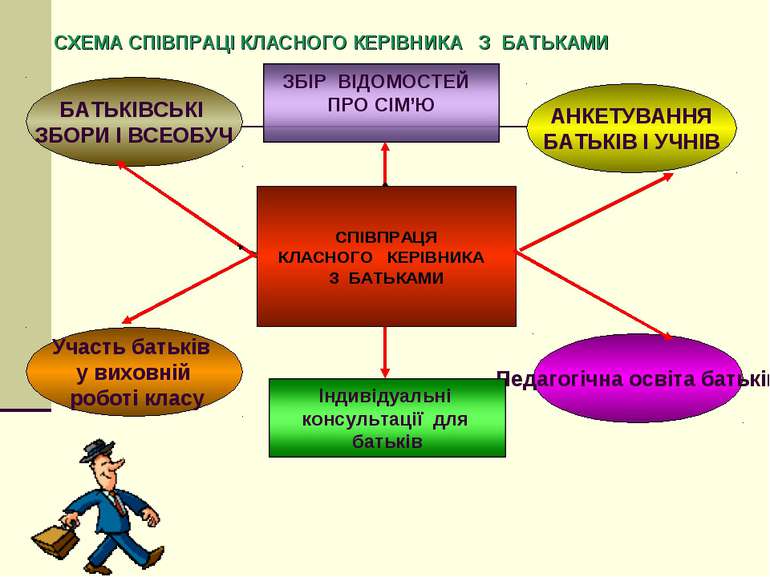 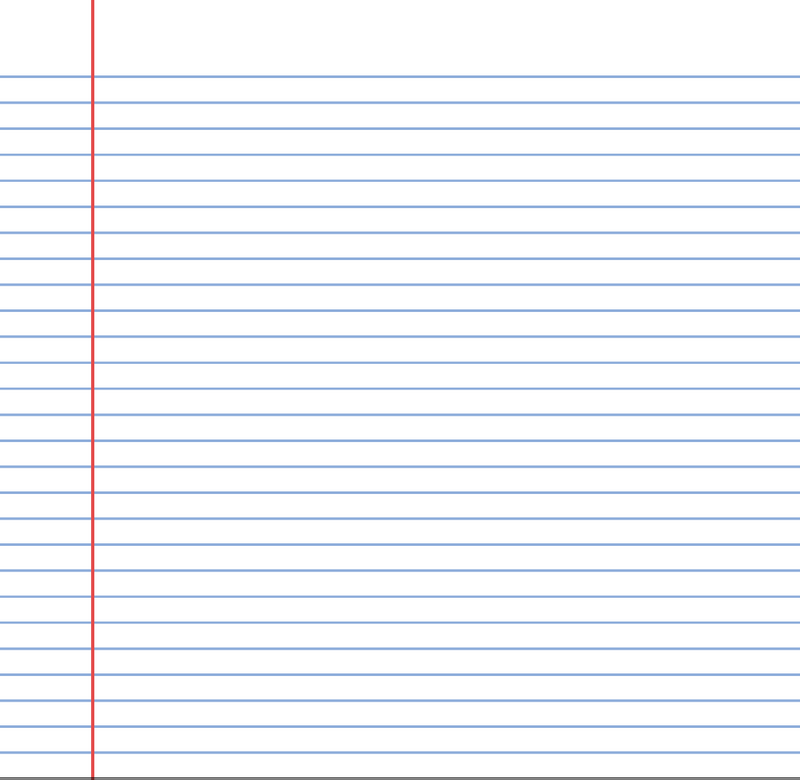 Нові  форми  групової  роботи  з  дітьми
ТРАВЕНЬ


Гуманізація  навчально-виховного  
Процесу, як важлива умова співробітництва вчителя і учня
2.Творча  програма  класного  керівника .
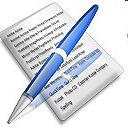 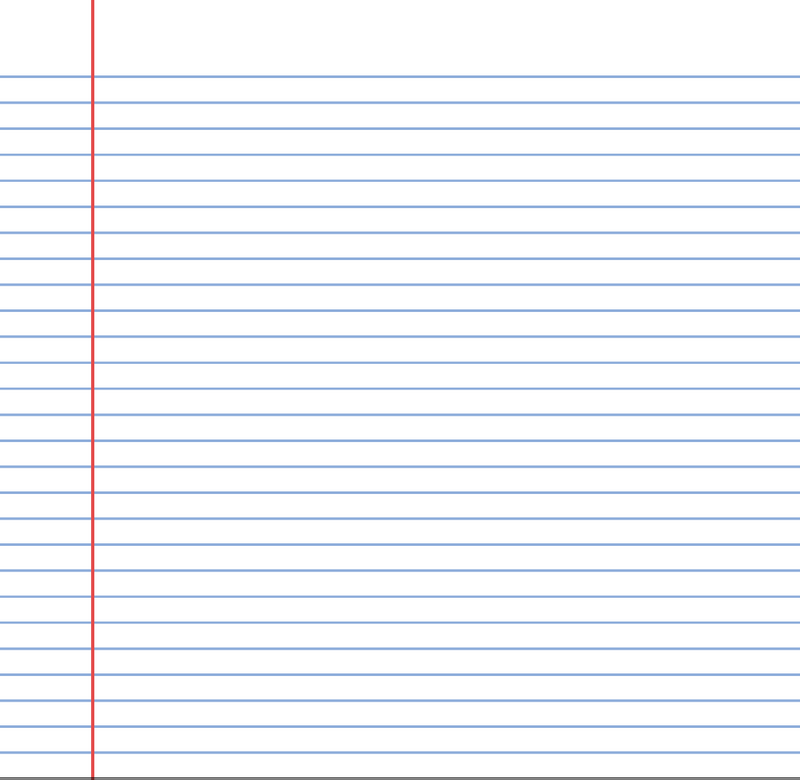 Модель  діяльності  класного  керівника
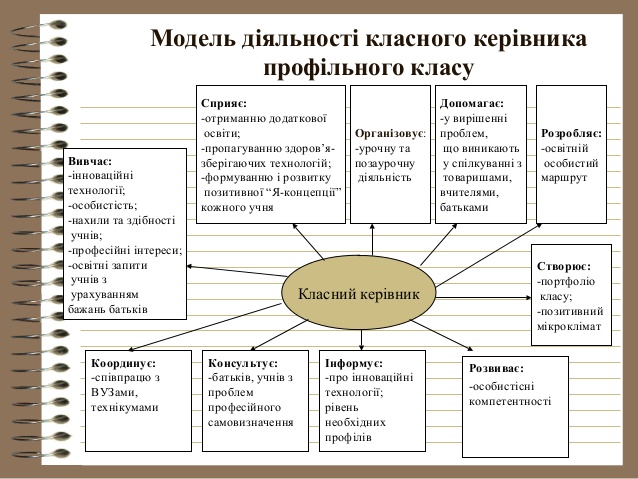 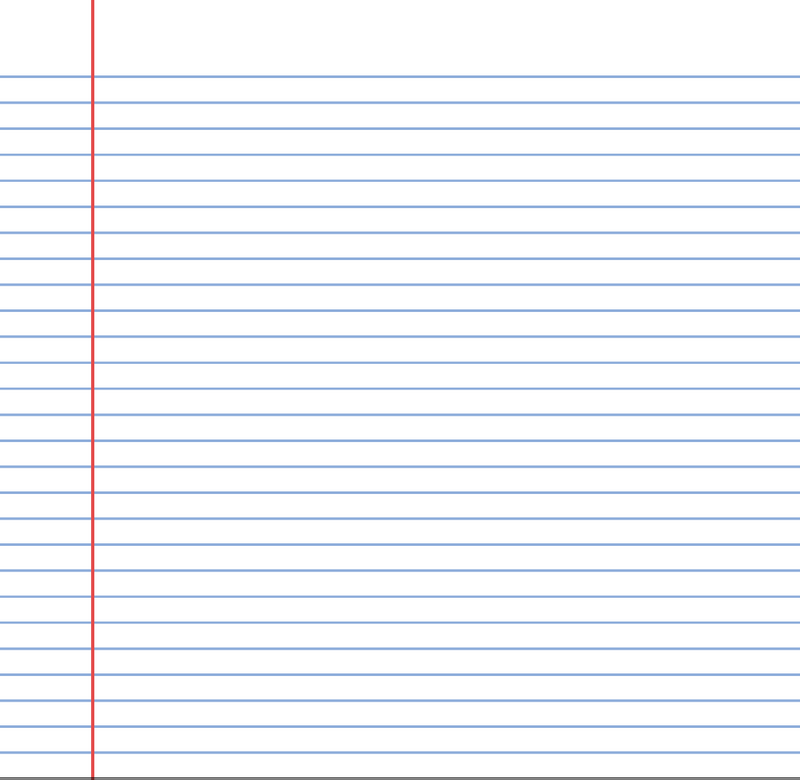 Про  порядок  проведення  
навчальних  екскурсій
Інструкція щодо організації та проведення екскурсій і подорожей з учнівською та студентською молоддюМОН України; Наказ, Інструкція від 02.10.2014 № 1124
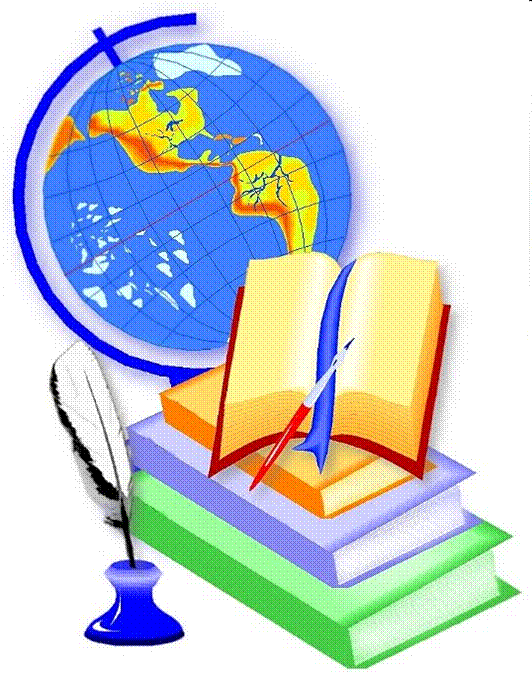 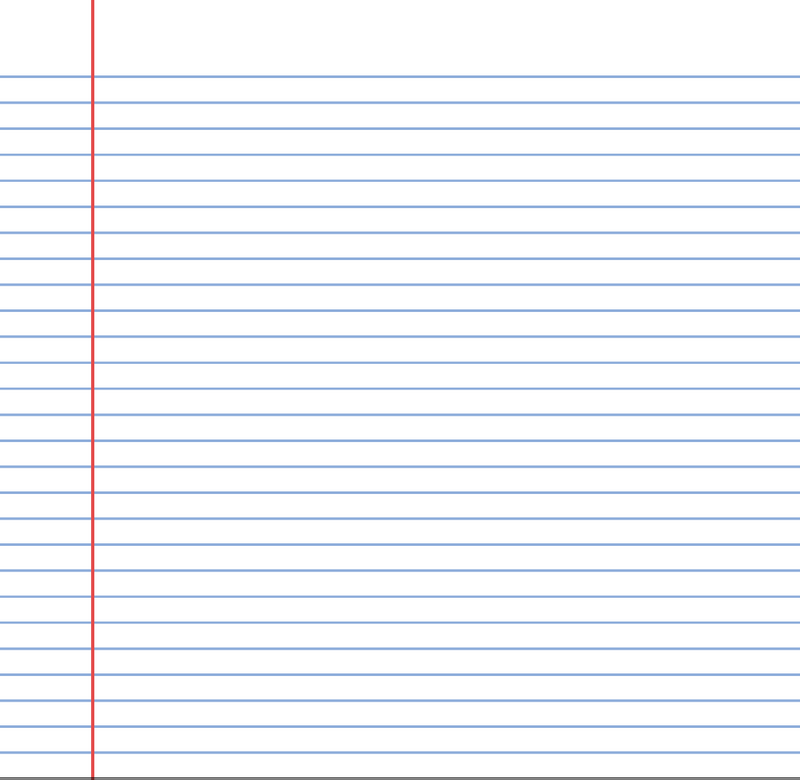 Портрет сучасного класного керівника
досконале знання предмета;
 емоційно виразний голос;
 чітка дикція;
 сучасність поглядів;
 креативність;
 доброзичливість;
 урівноваженість;
 тактовність;
 відповідальність;
 справедливість;
 демократичність;
 почуття гумору;
 акторський хист;
 витончений естетичний смак;
 охайність;
 вільне користування ІКТ
 тощо.
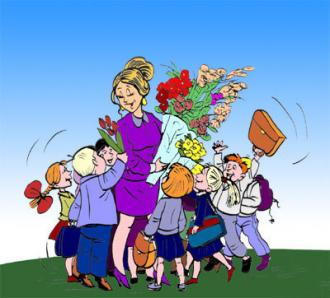 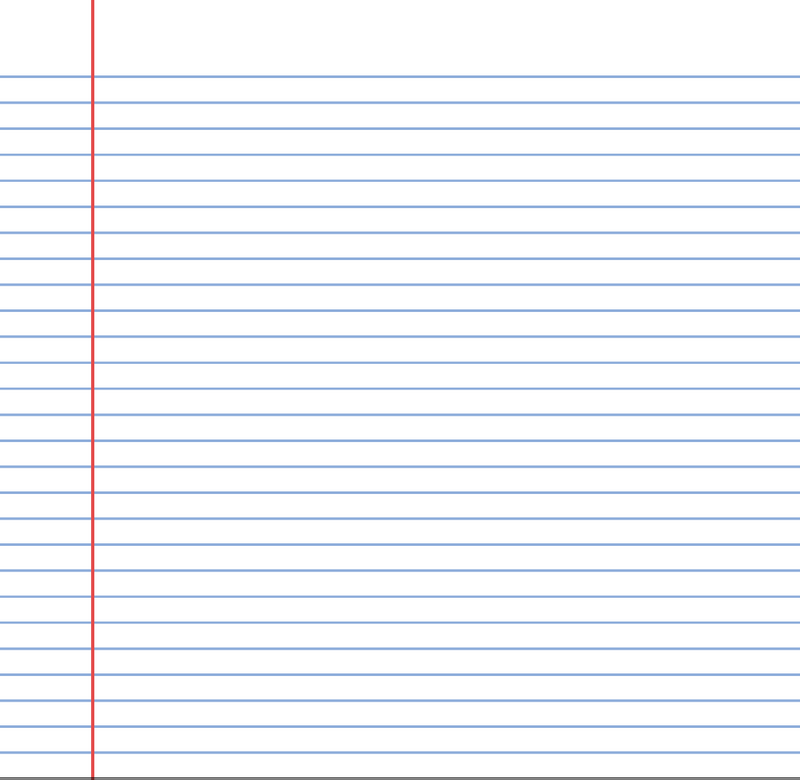 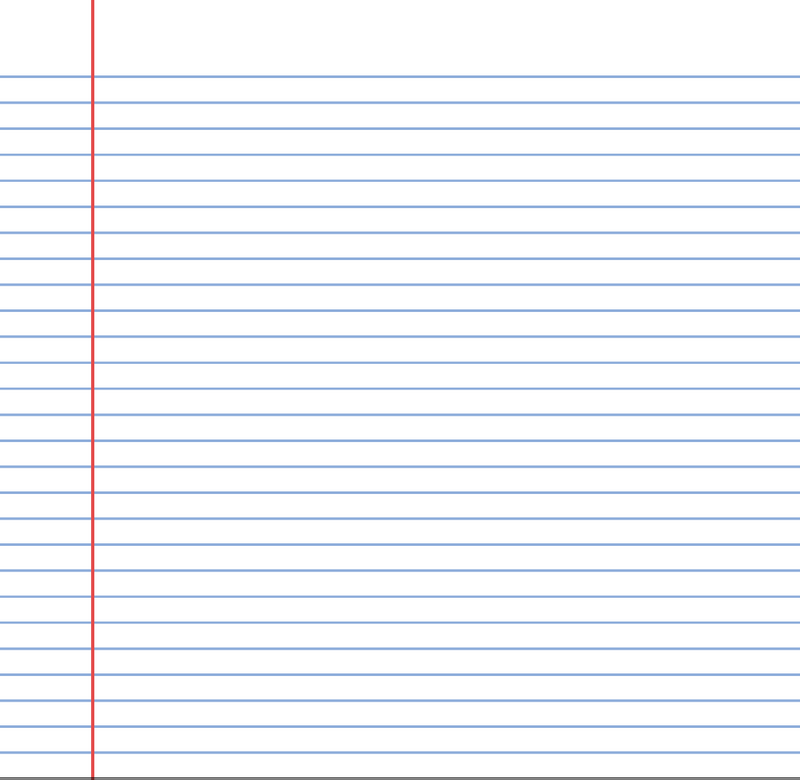 Бажаю творчих  успіхів!
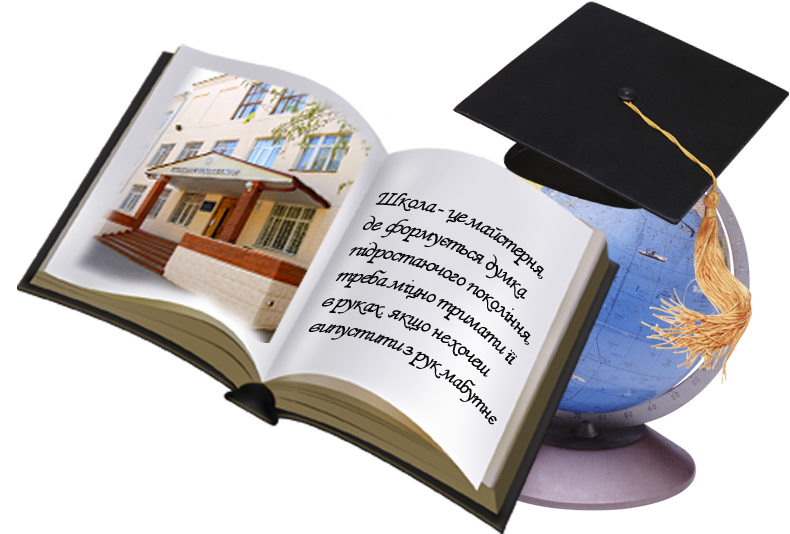